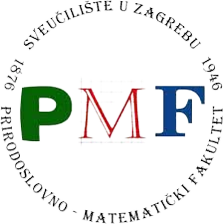 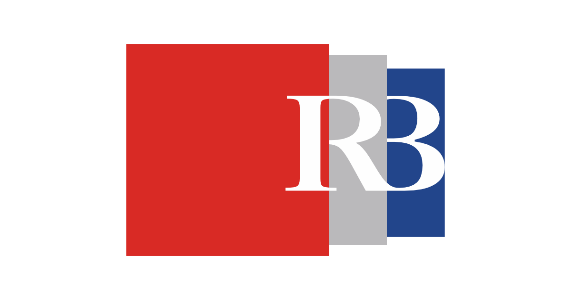 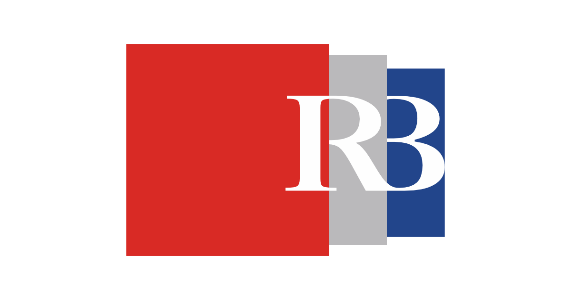 PRIRODOSLOVNO-MATEMATIČKI FAKULTET
Kemijski odsjek
Poslijediplomski sveučilišni studij - Analitička kemija
Pregled analitičkih tehnika u epidemiologiji temeljenoj na analizi otpadnih voda
Y. Picó i D. Barceló, Trends in Analytical Chemistry 145 (2021) 116465
Karlo Jambrošić

Institut Ruđer Bošković
Zavod za istraživanje mora i okoliša
Laboratorij za analitiku i biogeokemiju organskih spojeva
1
EPIDEMIOLOGIJA TEMELJENA NA ANALIZI OTPADNIH VODA
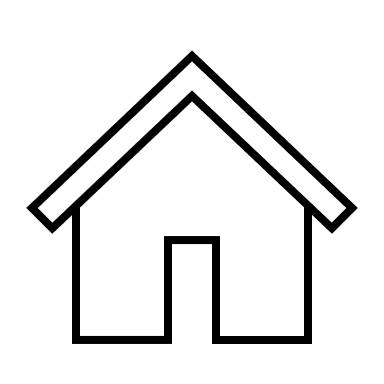 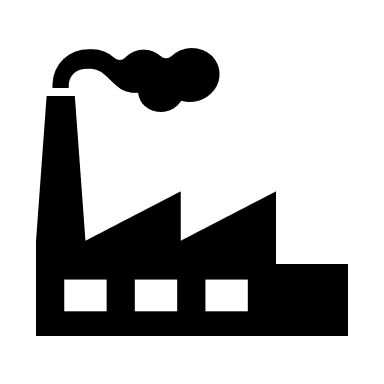 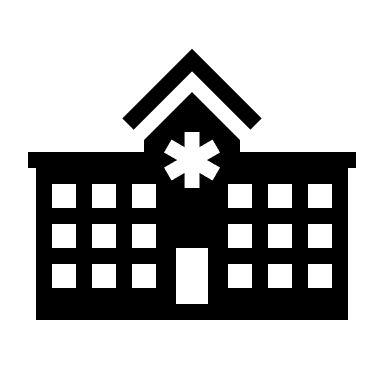 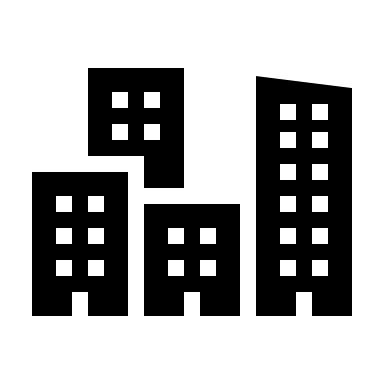 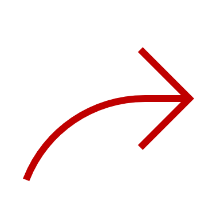 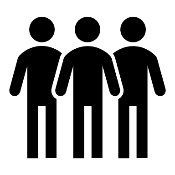 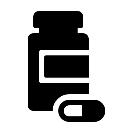 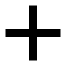 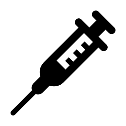 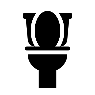 Unos ksenobiotika
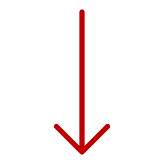 KANALIZACIJSKI SUSTAV
Biomarkeri
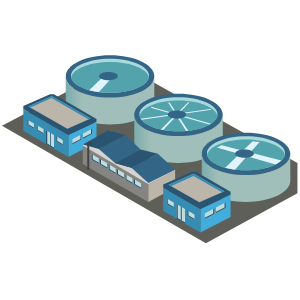 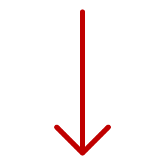 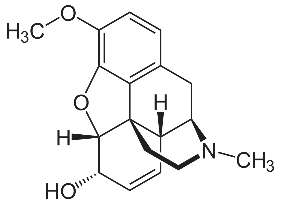 Prikupljanje uzoraka
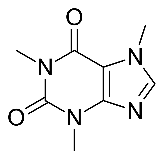 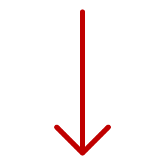 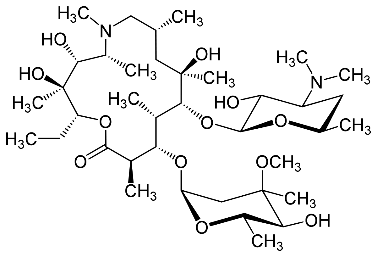 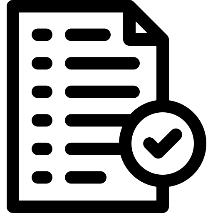 Izvješće o opterećenju

(ML = c x FR / NPOP)
Postrojenje za obradu
otpadnih voda
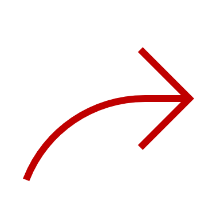 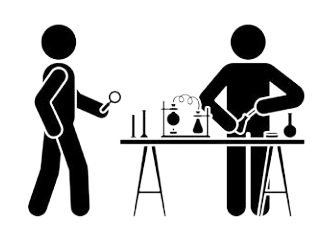 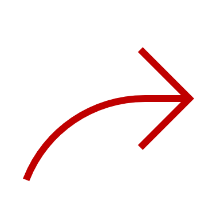 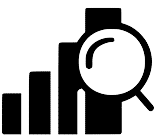 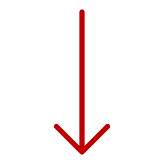 2
Obrada uzoraka i analiza
Obrada podataka
Bibliometrijska analiza: 	TITLE-ABS-KEY (wastewater-based epidemiology)
SCOPUS, 18.04.2023.
3
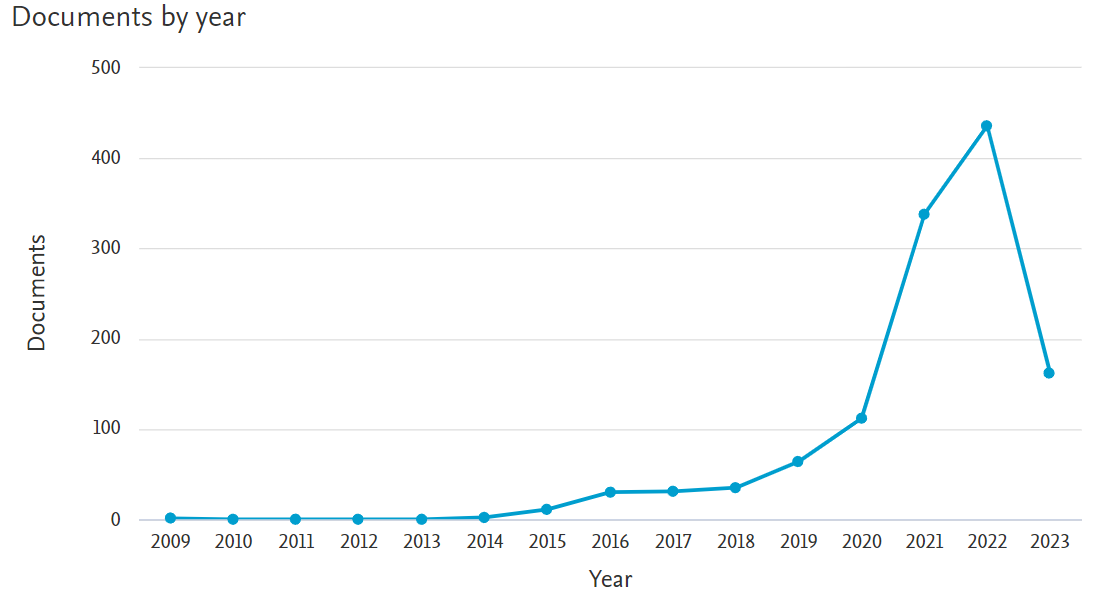 4
Kriteriji za:
Kriteriji za:
Izlučuje se urinom u konzistentnim količinama
Biomarkeri populacije
Biomarkeri životnog stila i zloupotrebe opojnih droga
Može se odrediti u otpadnoj vodi
Biomarkeri prehrane i okolišnog izlaganja
Stabilan u otpadnoj vodi
Biomarkeri zdravlja
Jedinstven izvor: 
Ljudski metabolizam
Niska varijanca izlučivanja po stanovniku
Izlučivanje ne ovisi o godišnjem dobu, vremenskim promjenama ili geografskoj lokaciji
5
Gracia-Lor, E., et al, Environment International, Volume 99, 2017, p. 131-150
Top-down pristup
Bottom-up pristup
Podaci farmakokinetike, ljudskog biomonitoringa i sl.
Odabrani biomarkeri zdravlja/bolesti, 
potrošnje ili izloženosti
Odabir biomarkera 
ljudskog porijekla
Identifikacija biomarkera
Razvoj i validacija 
analitičkih metoda
Tentativna identifikacija ljudskih biomarkera
Istraživanja o stabilnosti biomarkera
Pretraživanje potencijalnih biomarkera
Pretraživanje odabranih biomarkera u otpadnoj vodi
Analiza dobivenog spektra otpadne vode
Y. Picó i D. Barceló, Trends in Analytical Chemistry 145 (2021) 116465
UZORKOVANJE I PRIPREMA UZORAKA
trenutni uzorak (eng. „grab sampling”)
Najčešća tehnika: Kompozitni uzorak
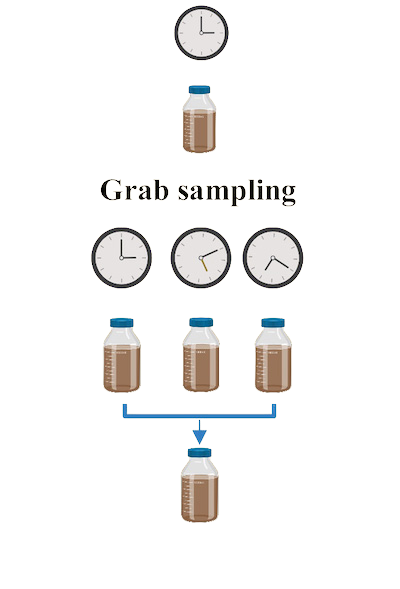 Nakon razdoblja obilnih padalina
U vrijeme remonta postrojenja za obradu otpadnih voda
Državni blagdani, festivali, tradicijske manifestacije, ...
Trenutni uzorak
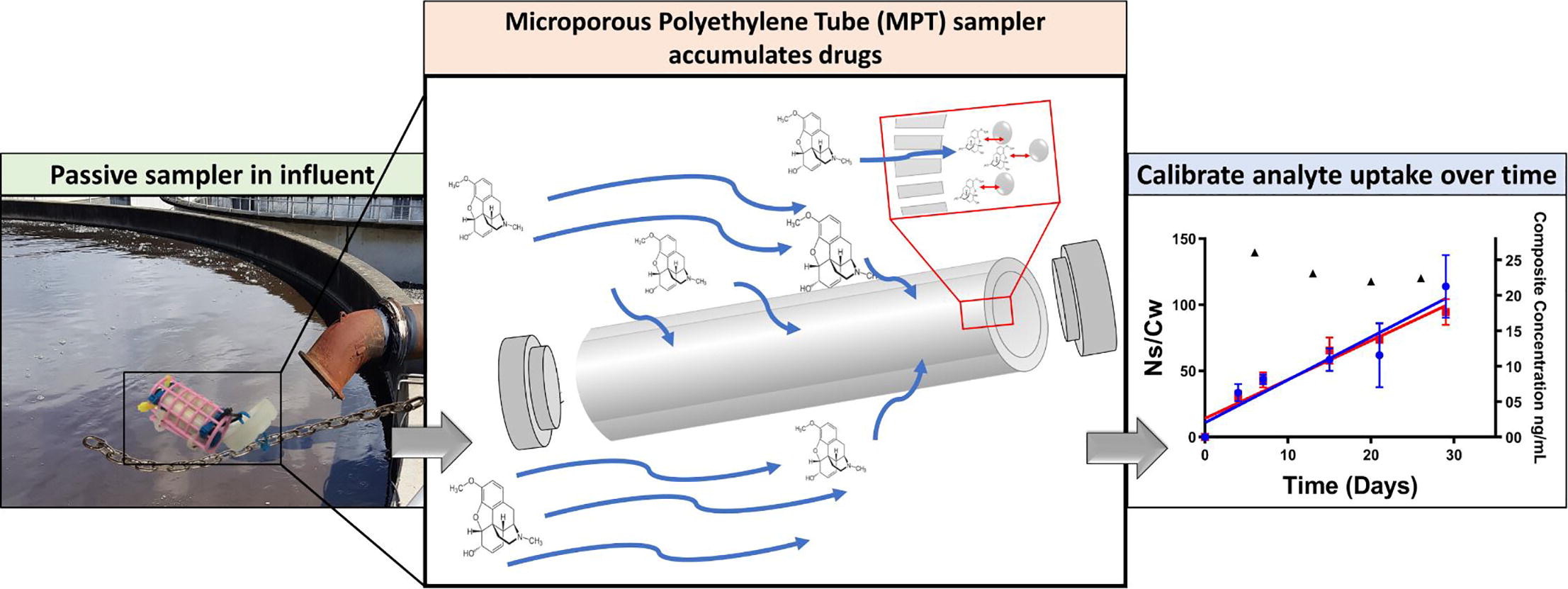 Pasivni uzorkivači
Kompozitni uzorak
7
McKay, S. et al., Sci. Total Environ. 2020, 704, 135891
UZORKOVANJE PROPORCIONALNO PROTOKU
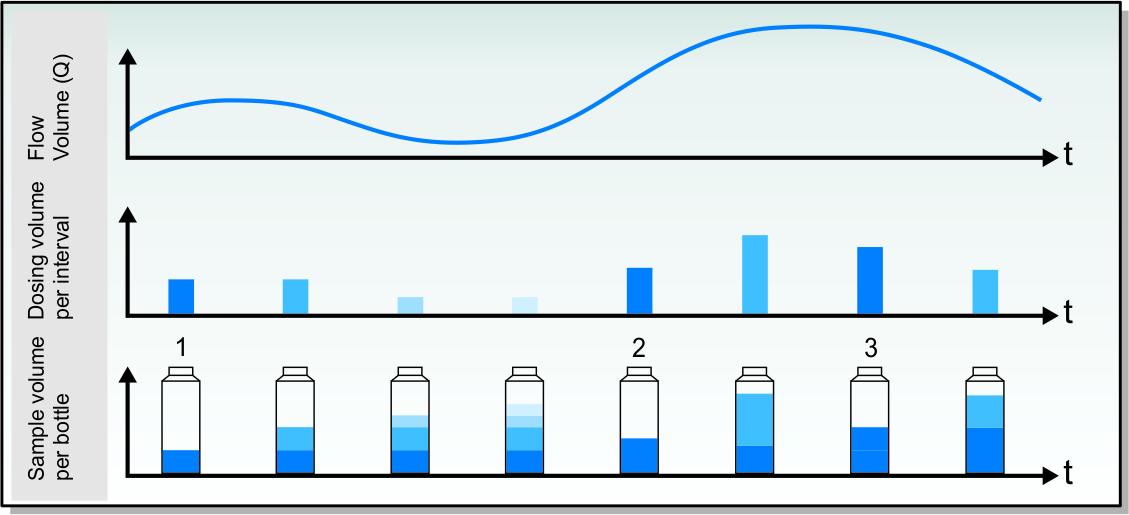 Volumni protok
otpadne vode (Q)
Volumen uzorka 
po intervalu
Volumen uzorka 
po spremniku
PRIPREMA UZORKA I EKSTRAKCIJA ANALITA
EKSTRAKCIJA NA ČVRSTOJ FAZI
 sorbens:
 hidrofilno - lipofilne ravnoteže
 kationsko – izmjenjivačke skupine

EKSTRAKCIJA TEKUĆE-TEKUĆE
 katekolamini (EtAc, uz dodatak NaCl)
FILTRACIJA
 Predobrada uzorka (GF – „glass fibre”)
 završni ekstrakt (GHP) 0,22 µm, 0,45 µm
 CENTRIFUGIRANJE
 biomarkeri alkohola i određenih pesticida
 ZAKISELJAVANJE
 pH 2 – 5, protoniranje kiselih funkcionalnih skupina
 DODATAK  β - GLUKURONIDAZE
Hidroliza glukunorida
DODATAK EDTA
 vezanje metalnih kationa u kelatne komplekse
9
EKSTRAKCIJA NA ČVRSTOJ FAZI (SPE)
PROPUŠTANJE
UZORAKA
ISPIRANJE
KONDICIONIRANJE
ELUACIJA
INTERFERENCIJE
ANALIT
EKSTRAKT OBOGAĆEN
ANALITIMA
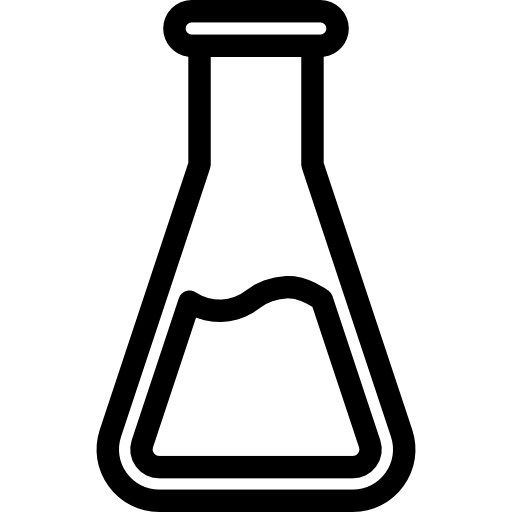 Metanol (najčešće otapalo; mogući dodatak NH3 ili HCOOH)
diklormetan:2-propanol:amonijak (neki farmaceutici, ilegalne droge i NPS)
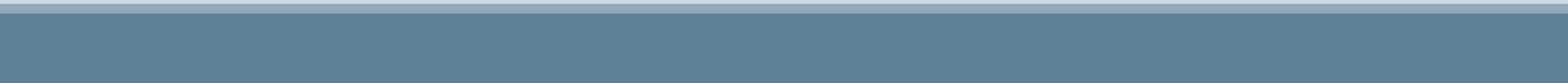 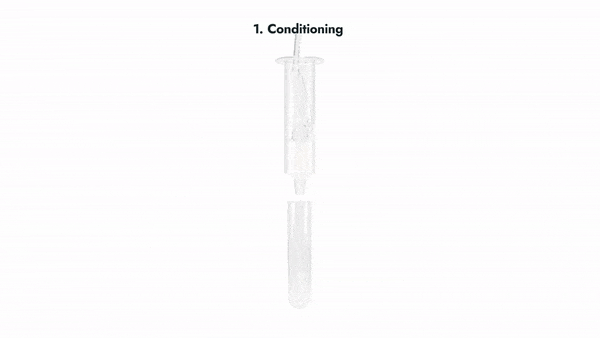 EKSTRAKCIJA TEKUĆE-TEKUĆE (LLE)
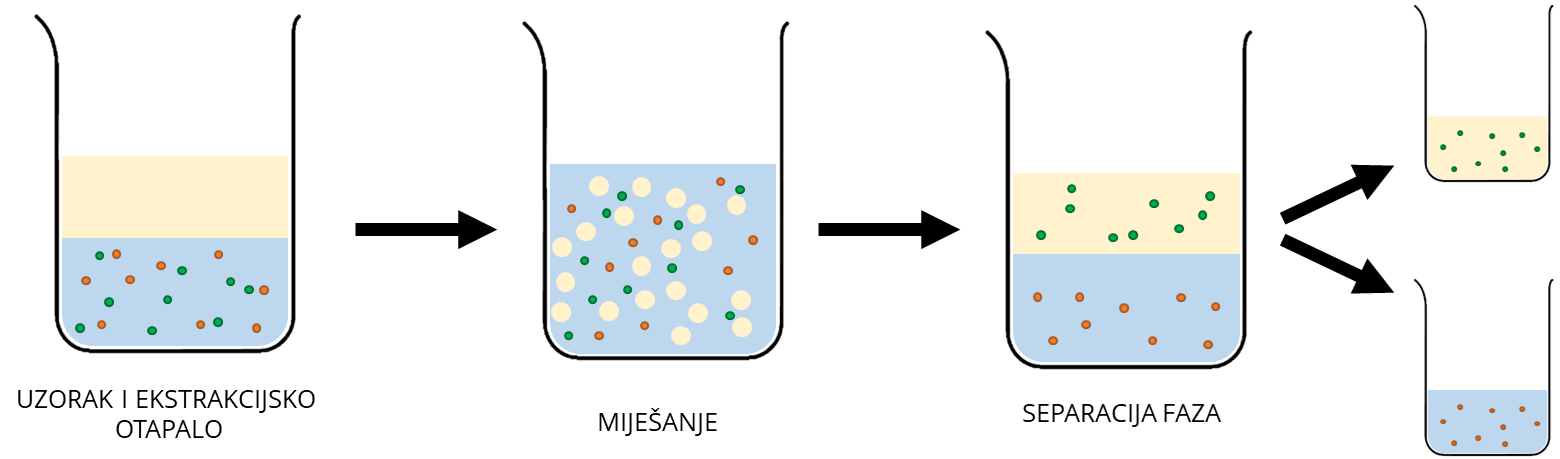 Aceton
Acetonitril
Metanol
uz mogući dodatak kiseline
Odabir odgovarajućeg otapala za ekstrakciju ovisi o specifičnostima analita koji se želi izolirati
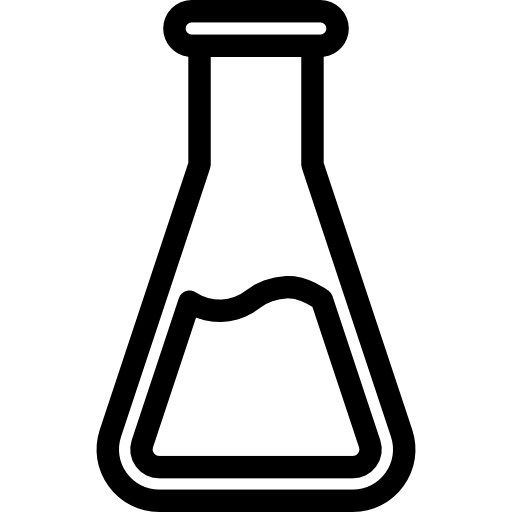 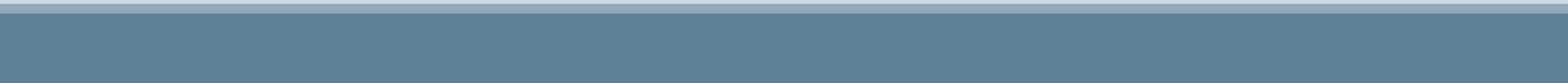 INSTRUMENTNA ANALIZA
otpadna voda sadrži vrlo niske koncentracije promatranih spojeva unutar složene matrice
 potreba za visokoosljetljivim i visokoselektivnim metodama
KROMATOGRAFSKA SEPARACIJA I MASENOSPEKTROMETRIJSKA DETEKCIJA
LC-MS
HPLC ili UHPLC
Elektroraspršenje
Kromatografija obrnutih faza
Trostruki kvadrupol (QqQ)
Analizator s vremenom preleta spregnut s kvadrupolom (QTOF)
Analizator ionske stupice spregnute s kvadrupolom (QTRAP)
GC-MS
Kemijska ionizacija ili ionizacija
       ubrzanim elektronima
Kvadrupol
Derivatizacija (TFA i MBTFA)
13
Razdvojeni analiti prevode se u plinsku fazu i ioniziraju
Analiza i izdvajanje odabranih
fragmenata roditeljskog spoja
koji su specifični i selektivni
DETEKTOR
IONIZACIJA
ANALIZATOR
RODITELJSKI 
SPOJ
FRAGMENTACIJA 
(TRANZICIJA)
MS
LC
Razdvajanje roditeljskog spoja od
ostalih spojeva u uzorku
Razdvajanje analita na temelju afiniteta prema pokretnoj/nepokretnoj fazi
14
MRM NAČIN RADA – Multi-reaction monitoring
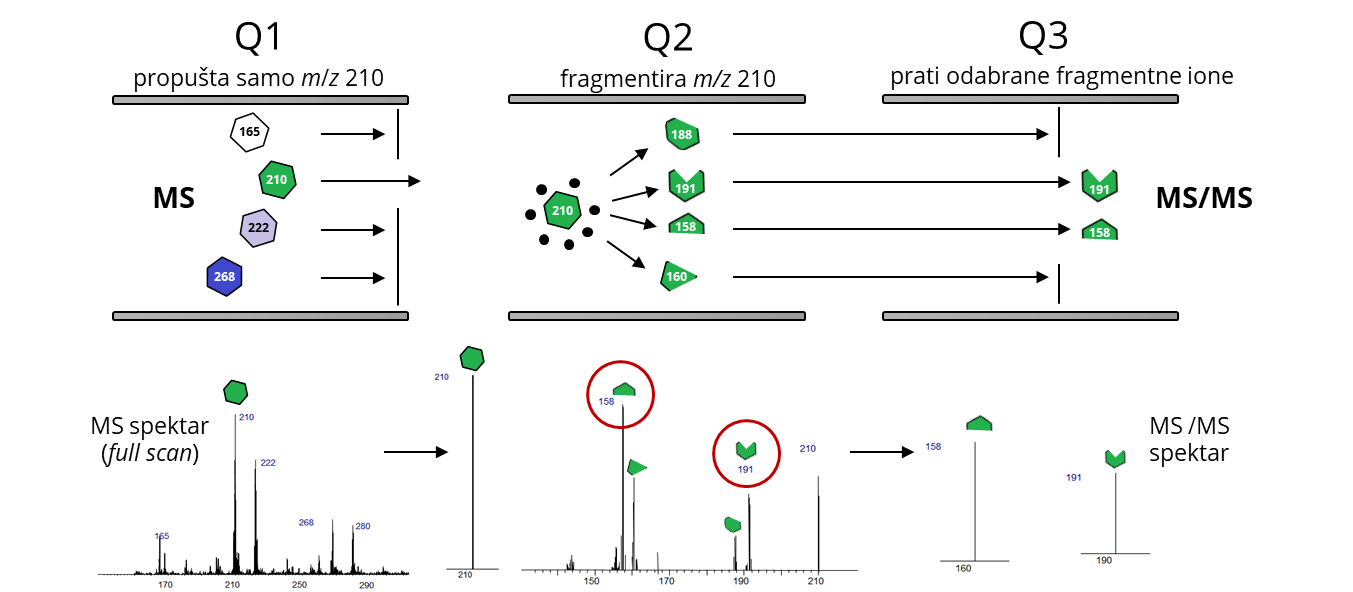 Hvala na pozornosti!
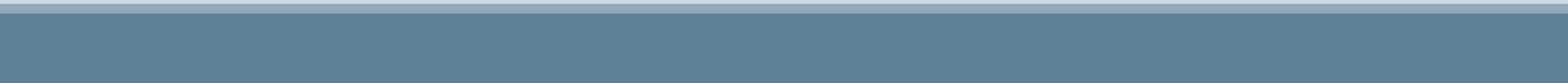 16